Valuing SEND Tool  Feedback
By 
SEND Advice Line Lincolnshire
AskSALL have regular updates with the team from Impower who provide the platform for the VSEND Tool in Lincolnshire. The themes in the following slides have been raised from the data and reports they upload.
CYP profiles
Many settings that have requested access to the Valuing SEND tool have no CYP profiles set up at all. It is unclear if the settings have no pupils with SEN, if they are unsure how to complete the VSEND tool or if they think they must register even if they are choosing not to use the tool. 
There is no requirement to add a profile for all children in a school/setting. Some settings appear to have added a profile for every child that is on roll at their setting. This isn’t necessary and is time consuming, these profiles are incomplete and only show the CYP’s basic information (Name /DOB).
CYP profiles don’t appear to be being updated regularly so settings are unable to see if needs changing, if needs are being met or if needs are increasing despite the support that settings are providing. It is recommended that profiles are updated at least termly. 
It is evident that in some cases only the CYP profile has been entered. If only one element of the radar has been completed this doesn’t give a complete picture. Although it will indicate the areas where a high need is being presented by the CYP it doesn’t indicate how the settings is placed to meet these needs or the areas in which they need to focus additional/priority support and possible training.
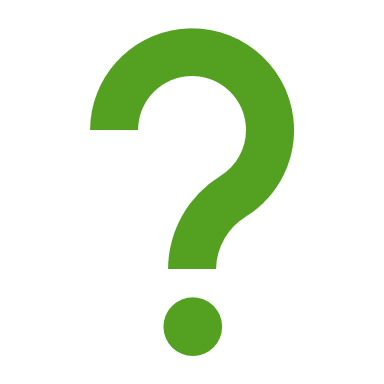 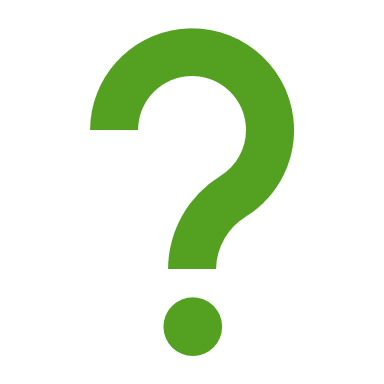 Setting Administrators and Assessors
Staff that have left the setting must have their account deleted so as not to breach security requirements as the website holds child sensitive data
Be mindful 
about the number of administrators set up for your setting, we advise NO MORE than 3 anyone else should be set up as an assessor.
There can be multiple accounts set up for registered users. This is often due to a changed email and the user requesting a new account, we can update the email on the existing account that is already set up.
Setting Readiness
Often see setting readiness with high scaling numbers. A scaling score of 8 and above would indicate a level of support usually only provided by a specialist setting. It is unlikely that a mainstream school would be implementing support at this level as part of their graduated approach.
If a setting readiness scale is recorded as 4 or below, we would advise that the setting should be considering additional training and development of knowledge for their staff in these areas.
Review setting readiness on an annual basis. This should be done with senior leadership team input and take into consideration skills from new members of staff and any training that has been completed, implemented and embedded as part of the graduated approach.
Home Confidence
To give you a complete overview of needs it is always advisable that the home confidence section is completed with parents/carers. This will help with understanding how parents/carers are feeling about managing needs at home, help with identifying any other areas of possible support for the family and to look at consistent approaches/strategies between home and school.
VSEND tool good practice
Only add CYP profiles for the pupils you will be completing a VSEND tool for.
Update completed VSEND tools at least termly, more often if required. Ensure that the home confidence section is completed to provide a full picture.
Review setting readiness annually, consider additional training if setting readiness scales are below 4 in any area of need.
Request the deletion of accounts linked to the school/setting that are no longer required.
Limit system administrators to no more than 3.
Provide a recently updated VSEND tool as evidence to support an Education, Health and Care Needs Assessment Request.
Any Questions
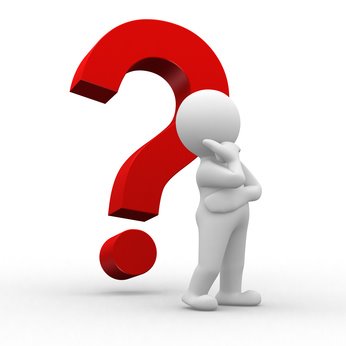